Supporting Students’ Digital Well-being when learning with (Generative) AI
Gwen Nguyen, Ph.D.
gnguyen@bccampus.ca 
June 02, 2023
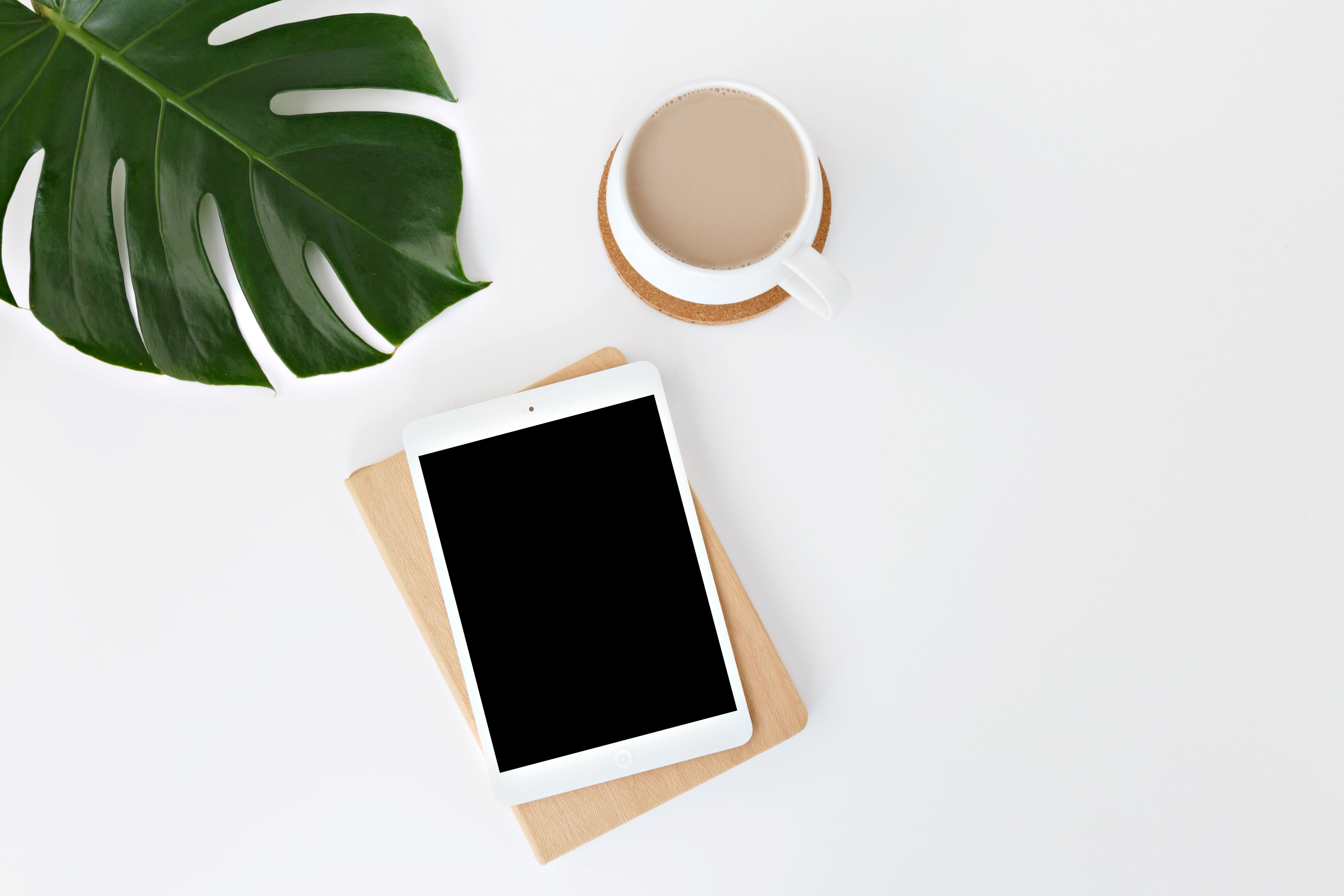 Outline:
What is digital well-being? 
From digital aware to digital healthy in digital spaces
Digitally healthy with the PERMA framework when learning with AI tools
Photo by Leone Venter via unsplash
What comes to mind when you hear “digital well-being”?
Participants can vote at Slido.com with #3807392
Digital Well-being
Digital well-being means using technology in a way that promotes learners’ and educators’ success and holistic health. It is the capacity to use technologies to support personal health, safety, and relationships. It is the conscious use of technology as well as strategies to manage technology when it negatively impacts your health and to establish a work–life balance in digital spaces (JISC, 2015).
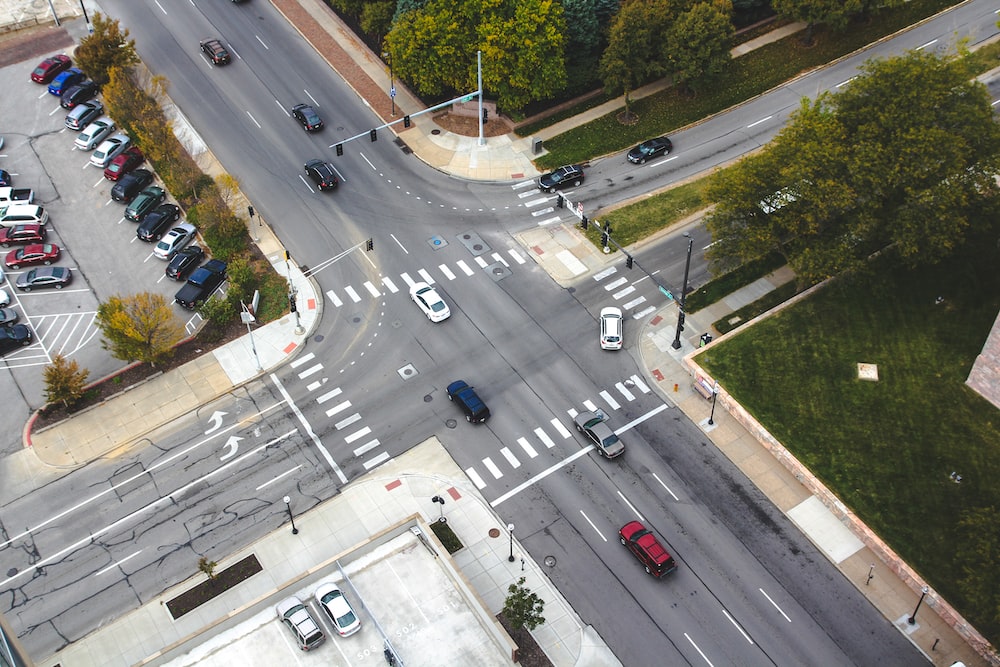 Picture by John Matychuk on unsplash
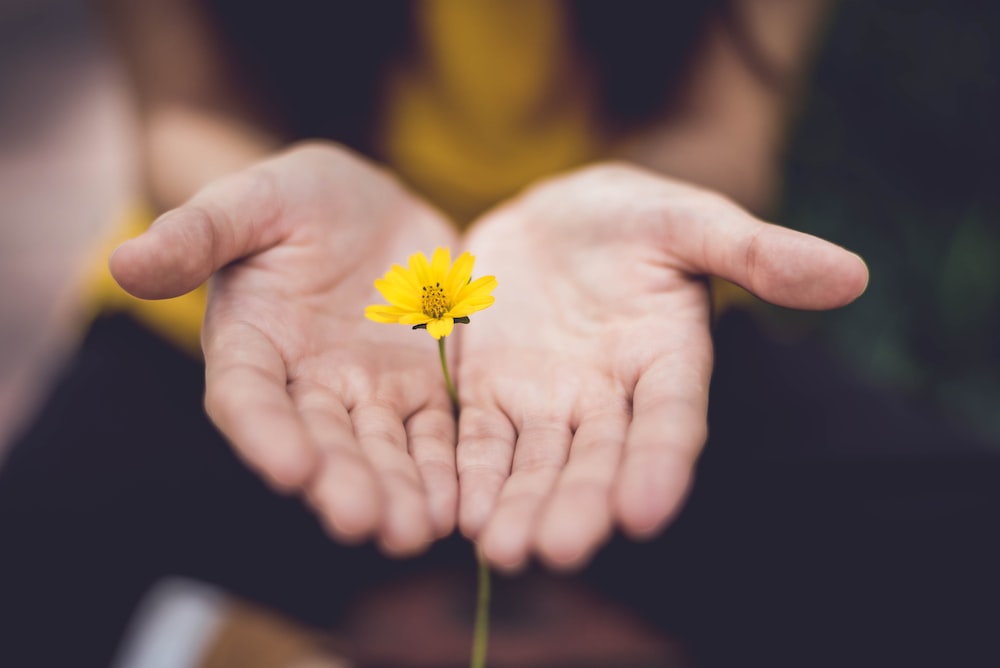 From “digitally aware” to “digitally healthy”
Photo by Lina Trochez via unsplash
Maintain a healthy balance between online and offline activities
PERMA framework
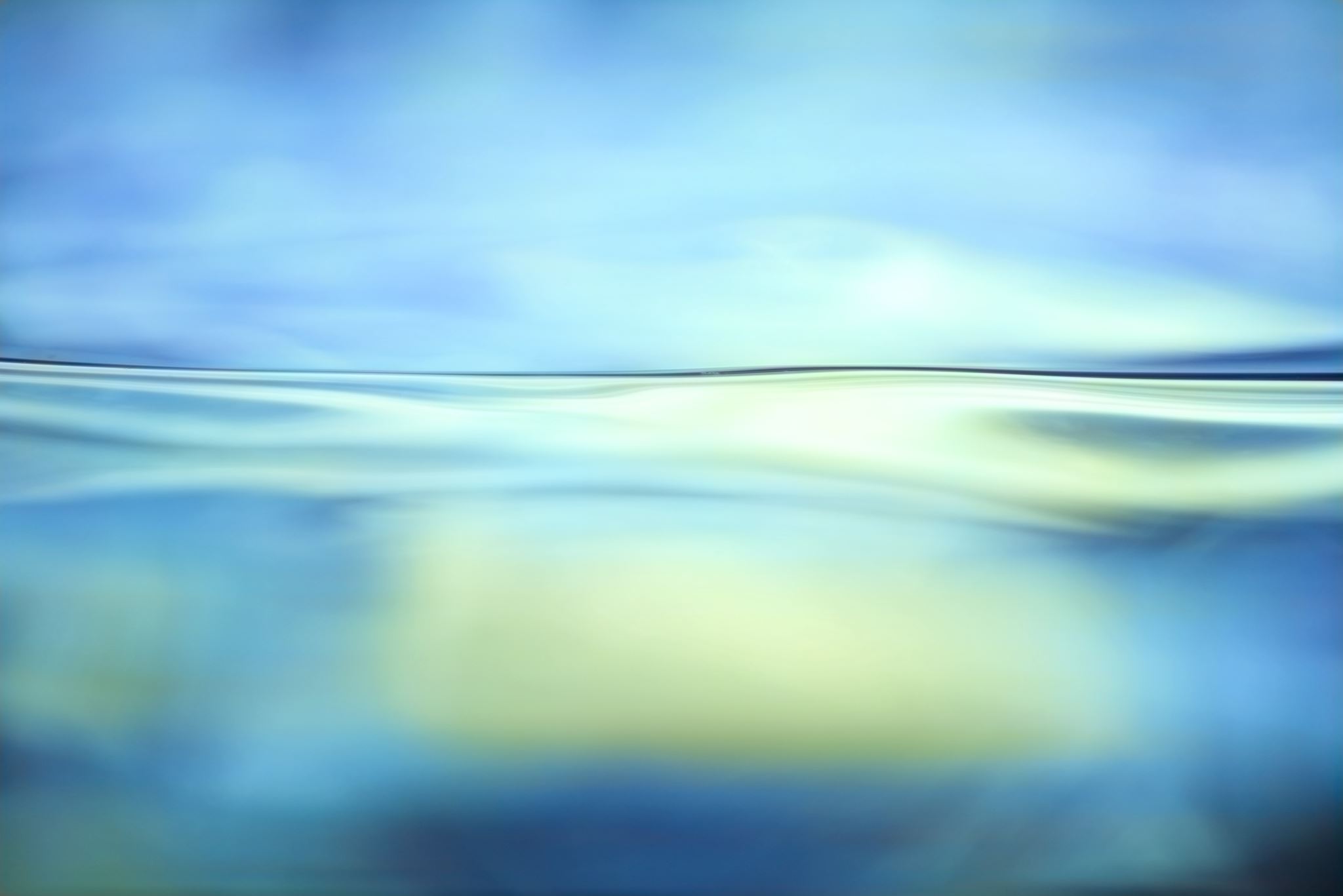 Seligman (2012)
[Speaker Notes: https://www.frontiersin.org/articles/10.3389/feduc.2021.642632/full

5 facets of the PERMA flourishing framework Supporting Educator and Student Well-being in the Classroom (ucalgaryblogs.ca)
Positive emotions [feeling joy, hope, and contentment]  reduce stressors, promote positive coping and resilience
Engagement [feeling attached, involved and an ability to concentrate on activities]  create meaningful opportunities to draw on strengths and interests
Relationships [feeling connected, supported and cared about]  promote opportunities for collaboration, interaction withing and amongst teams
Meaning [feeling valued and connected to something greater than self]  connect to purpose and promote reflection
Accomplishment [progressing towards goals, feeling capable and a sense of accomplishment]  provide autonomy and celebrate success

Seligman, M. 2012.  Flourish: A Visionary New Understanding of Happiness and Well-being. Atria books.

Slavin et al. 2012. PERMA: a model for institutional leadership and cultural change. Academic Medicine. 87, 1481.]
Positive emotion
[Speaker Notes: To support yourself 
schedule time to recharge/ learn to put boundaries around your work
Implement gratitude practices 
Ask for help, share your stressors appropriately with your colleagues, consider positive aspects of stress

To support students
Encourage students to share personal anecdote 
Encourage a learning mindset 
Create several low stakes assignments 
Provide choice and voice in your assignments 
Incorporate students voice in setting deadlines 
Discuss openly with students about feedback/assessment rubrics/handling their workload in online spaces]
Engagement
[Speaker Notes: To support yourself: 
Learn to connect the course activities (content) to your passion and use technologies to support it 
Look for opportunities for collaboration within and outside faculty 
Share your stories and interests with students 
Implement students’ feedback or communicate why you can’t, and that feedback has been heard. 

To support students:
Provide choices in activities 
Create space for students to participate verbally and in various ways in online spaces 
Encourage students to teach and learn from each other 
Try to bring real world connections to helps students see and make meaning in their learning process]
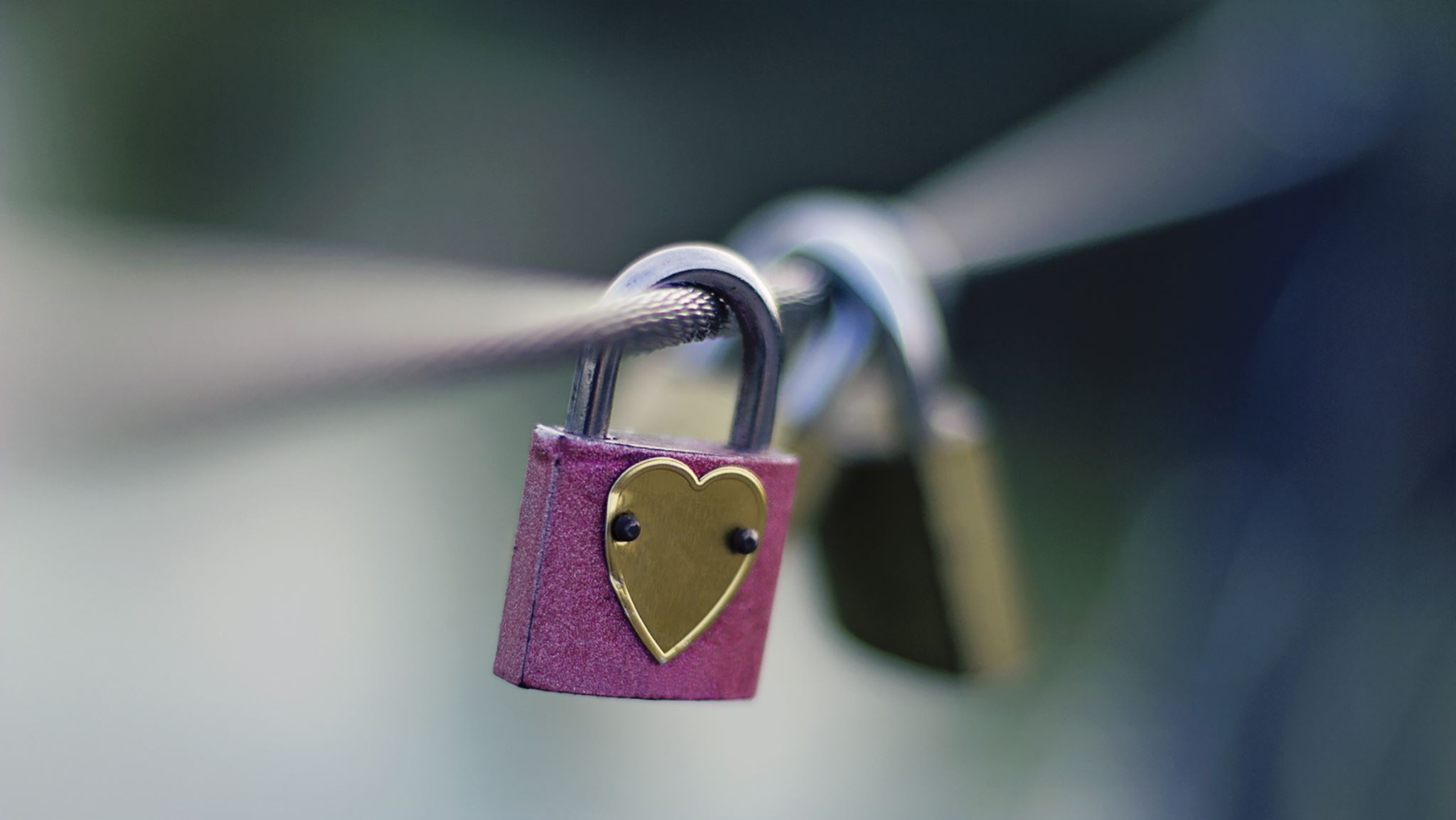 Relationships
Are you able to use AI to make new connections or strengthen relationships that you have? 
Are you able to avoid are negative relationships and interactions via these tools?
[Speaker Notes: To support yourself: Use technologies to
Connect with the community of practice 
Share, co-construct, gather feedback on course materials
write a letter of support to students, your colleagues
Connect with real world challenges 
Invite people for coffee

To support students 
Encourage students to engage in peer-learning, discussion activities
Use technologies to set up mini conferences for students to showcase projects 
Incorporate and provide support for group works
Encourage online study groups 
Collaboratively]
Meaning
Does your use of these AI tools help you achieve greater meaning?
[Speaker Notes: To support yourself: Use technologies to
Seek opportunities to mentor
Share all volunteer opportunities in your field with students 
Share your positionality, teaching philosophy, or other teaching/learning reflexive practices with students 

To support students: 
Model reflection, engage students in reflective practices (metacognitive activies – for example, exam wrappers)
Promote experiential learning opportunities, co-op programs 
Be flexible – course correct if meaning is getting lost
Provide context around why the class, the activity is meaningful]
Accomplishment
Does using AI help you:
aim higher?
allow time to celebrate little things?
[Speaker Notes: To support yourself 
Keep notes of your successes (after class, at the end of the week)
Set clear and achievable goals (monthly, annually) and have plans for celebrating them with peers SMART goals (specific, measurable, achievable, realistic, and timebound (Falecki et al, 2018)_
Celebrate online peer support 
Share key successes at learnings with others at team meetings 
Set markers to see improvement in teaching and feedback 

To Support students: Use technologies to 
share positive and balanced feedback verbally and during grading 
Encourage students to recognize their successes by final reflections 
Provide tutorials onlines (allow students to select from a series of questions to repond to in their assignment)
Design projects (open-ended) to give students choice in the topic that interests them
Let students propose their own assignment 
Add optional assignments to foster a learning mindset]
5-5-5 for Think-Pair-Share
Reference
Cecchinato, M. E. et al. (2019). Designing for Digital Wellbeing: A Research & Practice Agenda. In Extended Abstracts of the 2019 CHI Conference on Human Factors in Computing Systems (Glasgow, Scotland Uk) (CHI EA ’19). Association for Computing Machinery, New York, NY, USA, 1-8. https://doi.org/10.1145/3290607.3298998 
Harward, D. W. (2016). Well-being essays and provocations: Significance and implications for higher education, in D. Harward (Ed) Well-being and Higher Education: A strategy for change and Realization of Education’s Greater Purpose, p. 3-17.  
Joint Information Systems Committee (JISC). (2015). Building digital capabilities: The six elements defined. https://repository.jisc.ac.uk/6611/1/JFL0066F_DIGIGAP_MOD_IND_FRAME.PDF  
Seligman, M. (2012). Flourish: A visionary new understanding of happiness and well-being. Free Press.